Порядок приема в школу
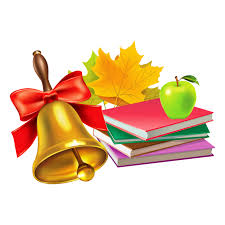 Приказ Министерства просвещения России 
от 02 сентября 2020 г. N 458
Прием заявлений в 1 класс осуществляется
 с 1 апреля.
В эти сроки принимаются заявления детей, которые:
проживают на закрепленной за школой территории;
имеют право на прием вне очереди или в первую очередь;
имеют право на преимущественный прием.
С незакрепленных территорий заявления принимаются с 7 июля по 5 сентября.
Необходимые документы:
Паспорт заявителя (законного представителя ребенка);
Оригинал и копию свидетельства о рождении ребенка;
Оригинала свидетельства о регистрации ребенка по месту жительства (поквартирная карточка, выданная не ранее 15.03.2025 г) или свидетельство о регистрации ребенка по месту пребывания на закрепленной территории;
Данные медицинского полиса, СНИЛС ребенка (для заполнения анкеты)
Родитель(и) (законный(ые) представитель(и) ребенка, являющегося иностранным гражданином или лицом без гражданства, дополнительно предъявляет(ют) документ, подтверждающий родство заявителя(ей) (или законность представления прав ребенка), и документ, подтверждающий право ребенка на пребывание в Российской Федерации.
Иностранные граждане и лица без гражданства все документы представляют на русском языке или вместе с заверенным в установленном порядке  переводом на русский язык.
Заявления подаются одним из следующих способов:
Лично в ОО;
через самостоятельную регистрацию заявлений на официальном сайте УО НГО в разделе «Зачисление в школу»;
	При личном обращении заявитель обязан вместо копий предъявить оригиналы вышеуказанных документов.
Улицы, закрепленные за школой:
Архитектурная, бульвар Энтузиастов, Верхняя, Врубеля, Высотная, Дзержинского, Заречная, Куйбышева, Ласковая, Озерный бульвар, Постышева, проспект Мира, Радужная, 
   Северный проспект,  Сидоренко, Центральная.
Рекомендуем подавать заявления в 1-ый класс через Госуслуги или через самостоятельную регистрацию заявления на официальном сайте УО администрации НГО в разделе «Заявление в школу»
Классные руководители первых классов
2025 / 2026 учебного года
УМК «Школа России»
Жизненко Светлана Анатольевна
Зайчук Ирина Викторовна
Шкуратова Валентина Олеговна
Вакансия 
1 класс с углубленным изучением математики
Соколова Татьяна Алексеевна 

В 2025– 2026 учебном году МАОУ «СОШ № 12»
 набирает 5 классов комплектов по 26 человек